大阪府都市基盤施設維持管理技術審議会部会構成
【資料１】
大阪府都市基盤施設維持管理技術審議会　事務局：事業調整室
（委員数：11名）
担任事務　　　　道路・モノレール・公園施設の土木施設（港湾・公園の橋梁・舗装含む）
の長寿命化
≪道路・橋梁等部会≫事務局：道路室・交戦室・公園課
≪全体検討部会≫事務局：事業調整室
山口隆司委員（大阪公立大学教授）
道路・橋梁等部会長
鎌田敏郎委員（大阪大学教授）
会長
井上晋会長
大阪工業大学教授
貝戸清之委員（大阪大学教授）
≪河川等部会≫事務局：河川室・下水道室・大阪港湾局
担任事務　　　　　　　　　河川・下水道・港湾・海岸等の土木施設の長寿命化
会長代理
川合忠雄会長代理
大阪公立大学教授
山本貴士委員（京都大学教授）
河川等部会長
杉浦邦征委員（京都大学教授）
橋本雅和委員（関西大学准教授）
担任事務
（全体検討部会）
全体の策定方針の調整・検討・とりまとめ・決定（各分野横断的な策定方針（総論））
持続可能な維持管理システム検討など
≪設備部会≫事務局：事業調整室
担任事務　　　　　　　　　電気・機械設備の長寿命化
前川晃委員（大阪産業大学教授）
設備部会長
川合忠雄委員(大阪公立大学教授)
坂口智也委員（大阪大学特任准教授）
赤津加奈美委員（弁護士）
1
電
備え付け
　テーブル　　　　　　　　24卓
　テーブル（附室）　　　　６卓
　イス　　　　　　　　　　48脚
　イス（附室）　　　　　　17脚
　無線マイク　　　　　　　３本
　有線マイク　　　　　　　２本
　スピーカー　　　　　　　２台
　ホワイトボード（附室）　１台
　案内板　　　　　　　　　１台

持参
　PC端末　　　　　　　　　２台
　タブレット端末（スマシ）５台
　スピーカー　　　　　　　１台
　ウェブカメラ　　　　　　２台
　プロジェクタ　　　　　　２台
　大型スクリーン　　　　　１台
　延長コード　　　　　　　２本
　HDMIケーブル　　　　　　２本
　案内用紙　　　　　　　　１枚

うちパシコン持参
　ウェブカメラ　　　　　　１台
　プロジェクタ　　　　　　１台
　HDMIケーブル　　　　　　１本
　ICレコーダー　　　　２～３台
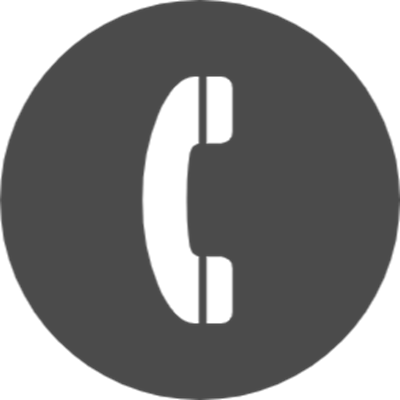 委員荷物置き場
閉め切り
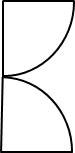 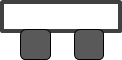 座席
大阪工業大学
井上 晋
京都大学
杉浦　邦征
赤津法律事務所
赤津 加奈美
大阪大学院
鎌田　敏郎
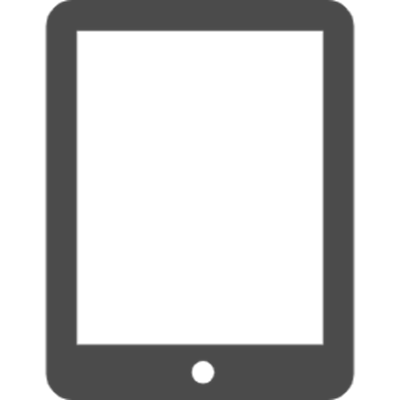 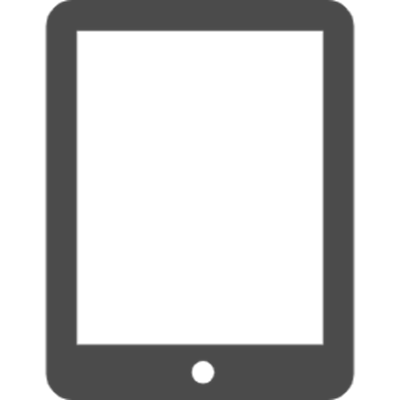 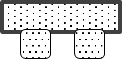 座席（附室）
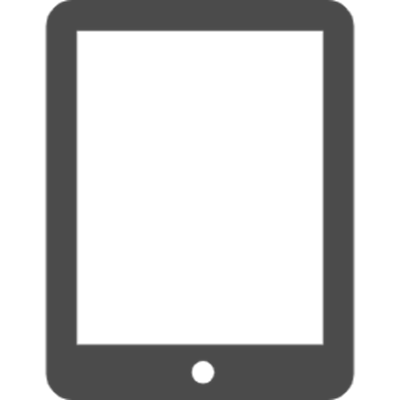 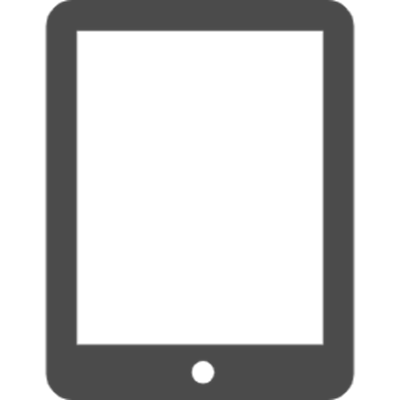 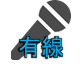 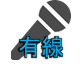 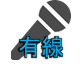 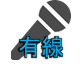 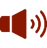 電
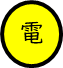 電源
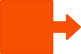 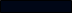 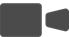 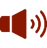 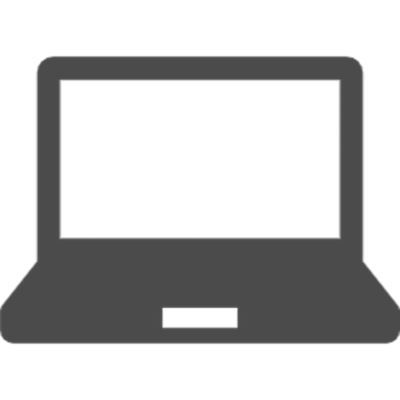 スピーカー
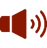 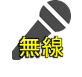 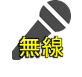 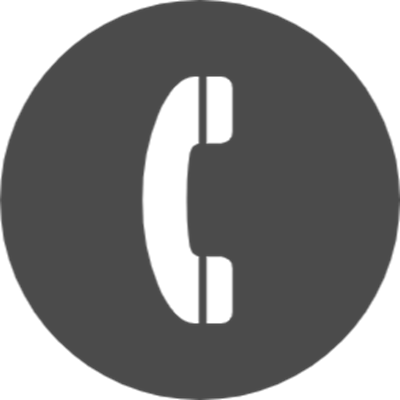 内線（4042）
事務局
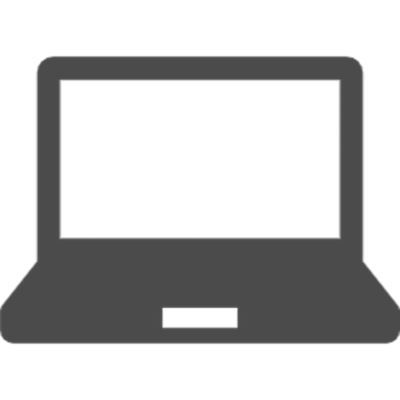 PC端末
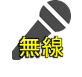 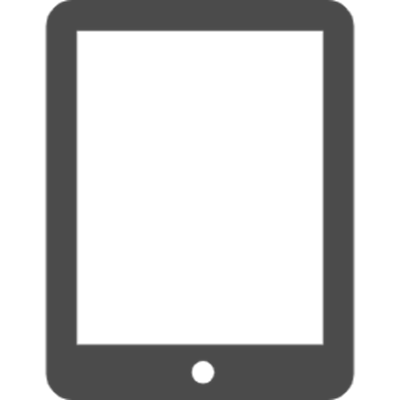 技術管理課
公園課
交通戦略室
道路室
タブレット端末
大阪港湾局
下水道室
河川室
ウェブカメラ
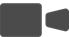 電
堺市
大阪市
国土交通省
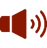 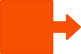 プロジェクタ
大型スクリーン
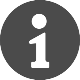 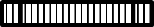 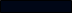 報道関係者席
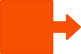 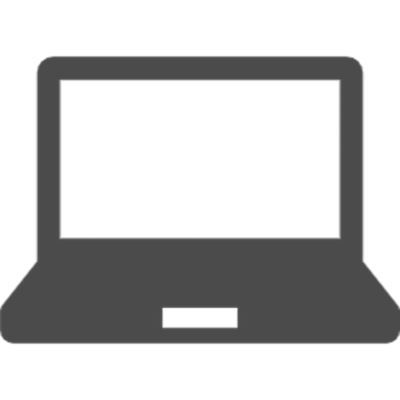 受付
ホワイトボード
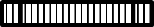 傍聴者席
電
延長コード
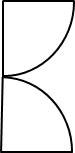 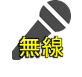 無線マイク
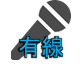 有線マイク
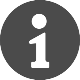 案内板